// Discover to Manage
Unified Data Management
Agenda
1
Company overview
2
Raynet Unified Data Platform
3
Use cases
4
Your contact
Company overview
Recognitions for Gartner Magic Quadrants
Software Asset Management Tools 2020 & 
Unified Endpoint Management Tools 2020 & 2021
Midmarket Context UEM Tools 2022
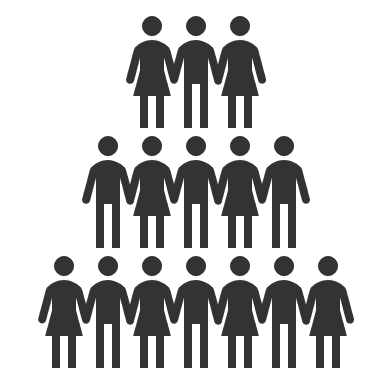 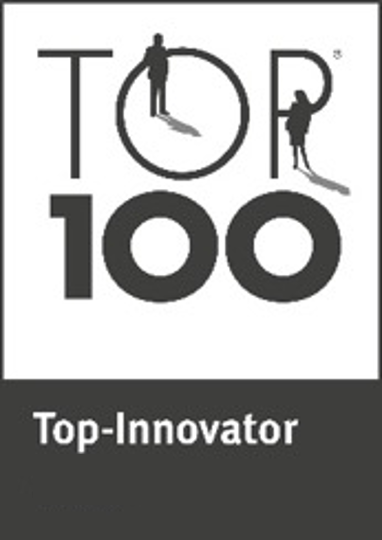 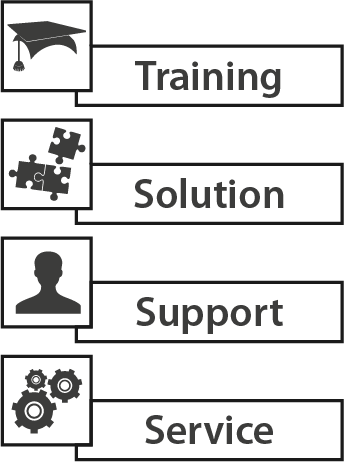 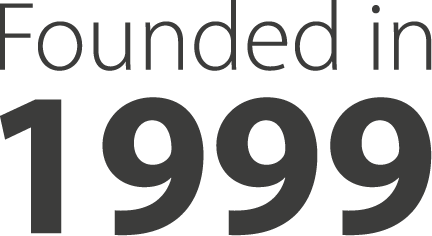 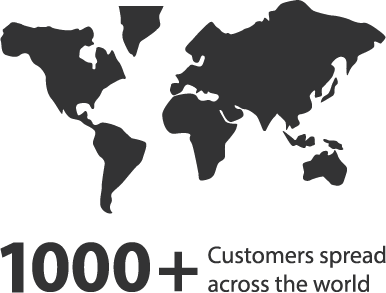 Paderborn, Germany (HQ)
Regensburg, Germany
Berlin, Germany
Ingolstadt, Germany
Istanbul, Turkey
Chicago, USA
Szczecin, Poland
Birmingham, UK
140 +
Employees
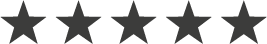 Solutions portfolio
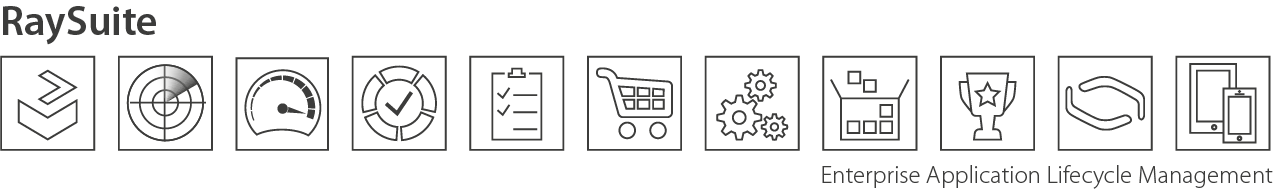 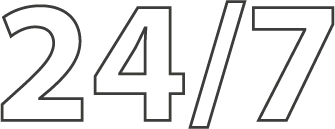 Our partners & customers
Partners
Customers
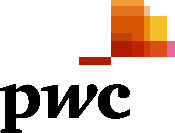 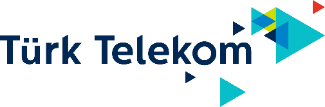 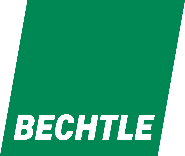 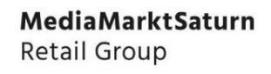 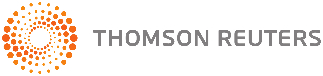 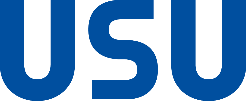 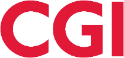 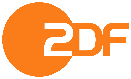 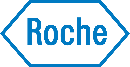 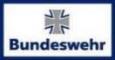 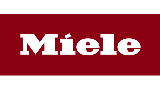 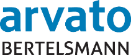 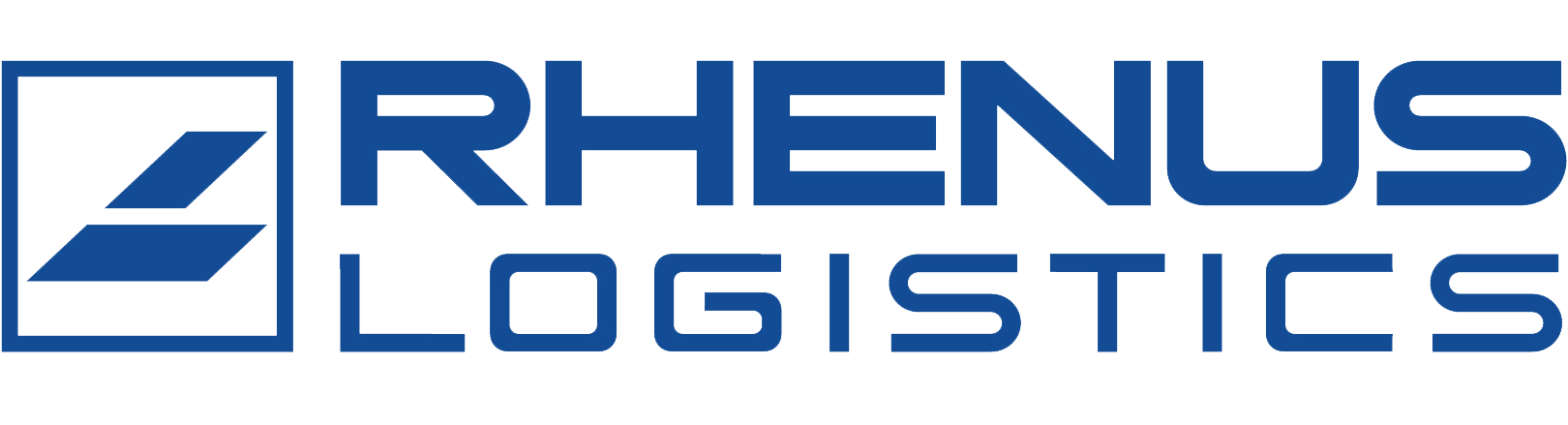 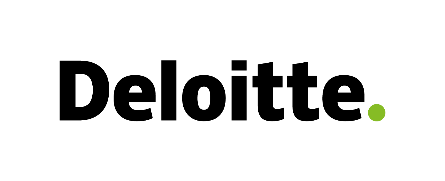 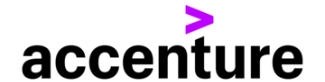 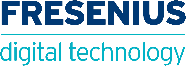 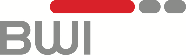 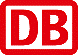 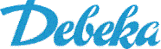 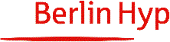 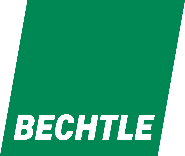 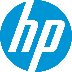 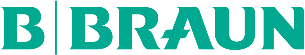 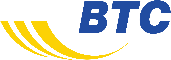 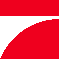 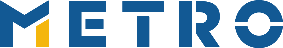 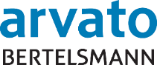 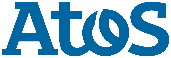 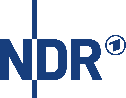 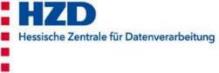 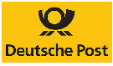 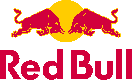 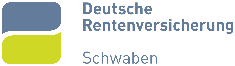 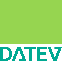 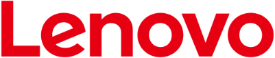 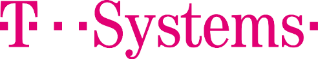 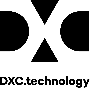 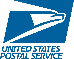 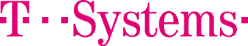 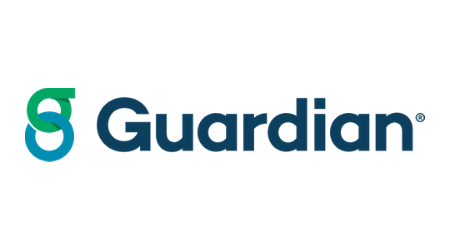 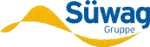 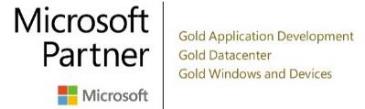 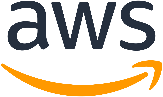 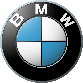 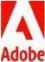 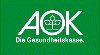 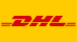 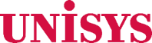 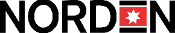 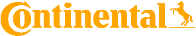 Best Practice Workflow
Discover to Manage the Application Lifecycle Management
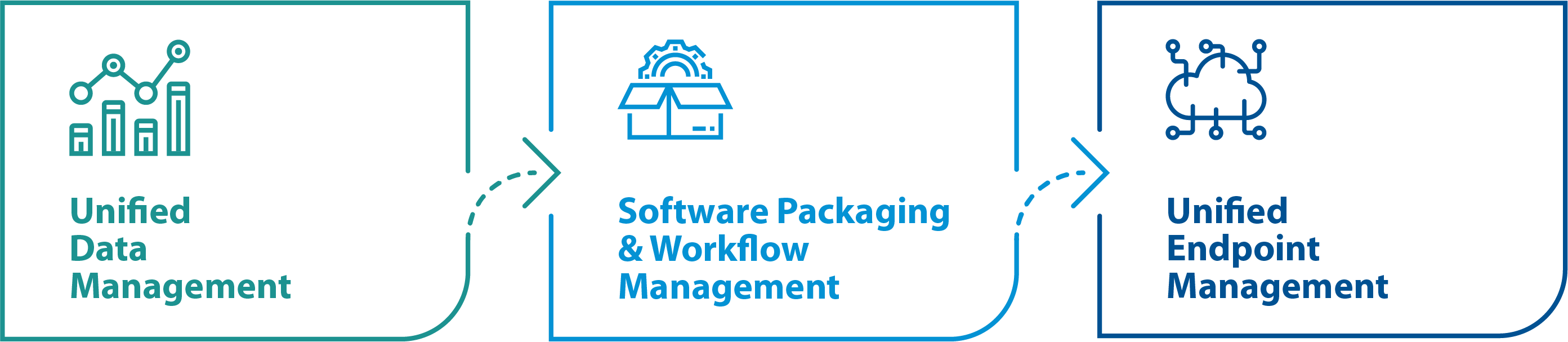 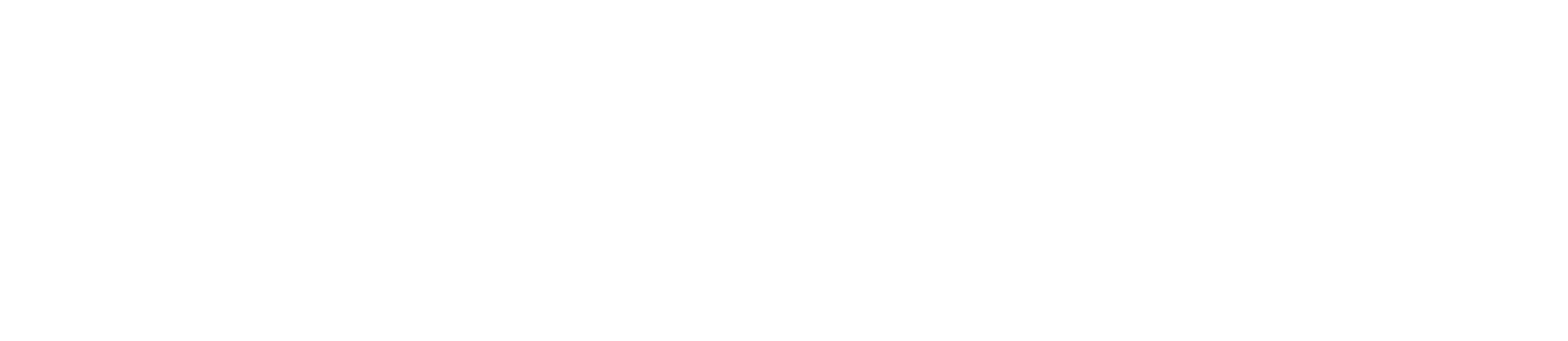 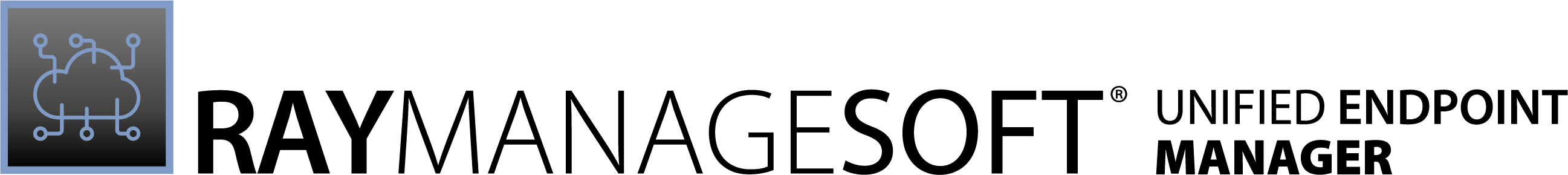 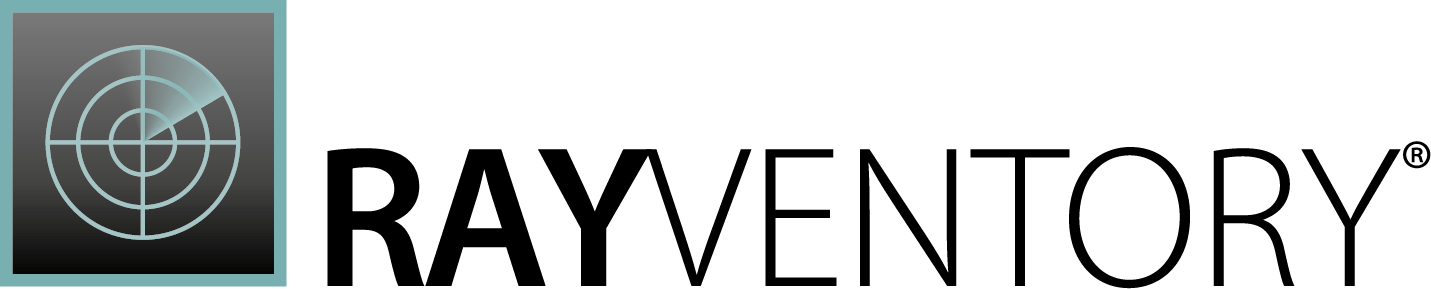 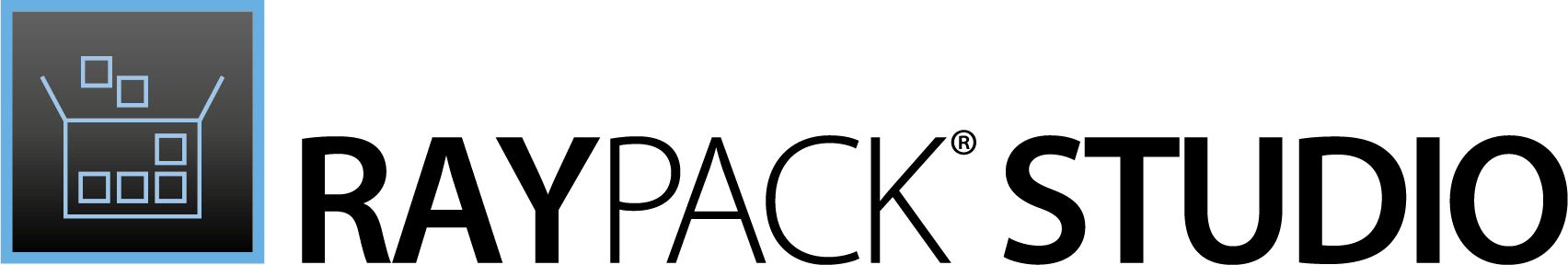 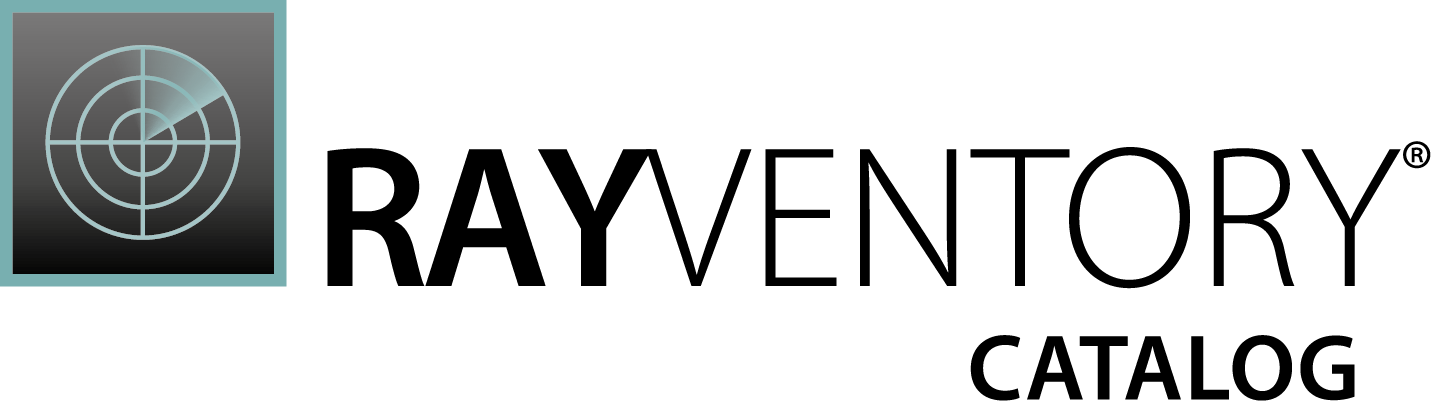 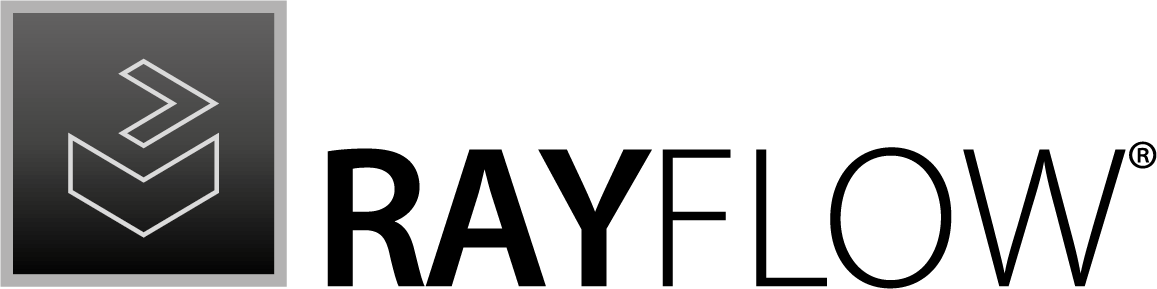 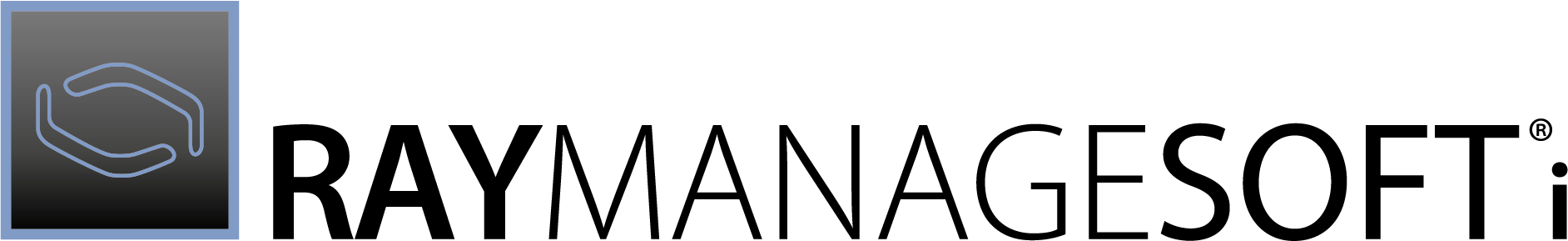 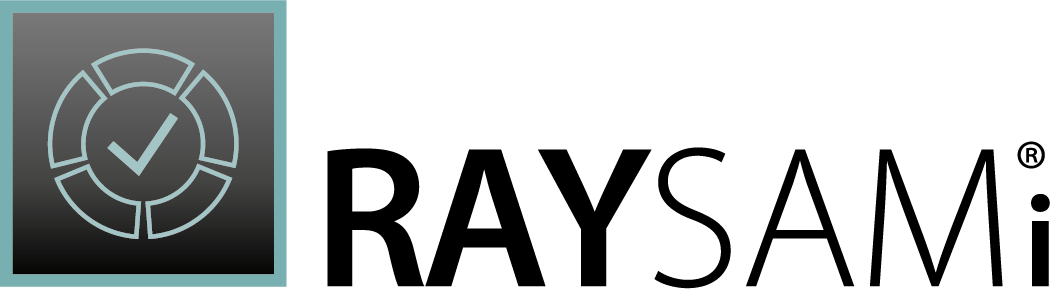 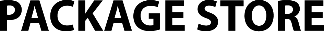 // Discover to Manage
Raynet Unified Data Platform
Raynet Unified Data Platform
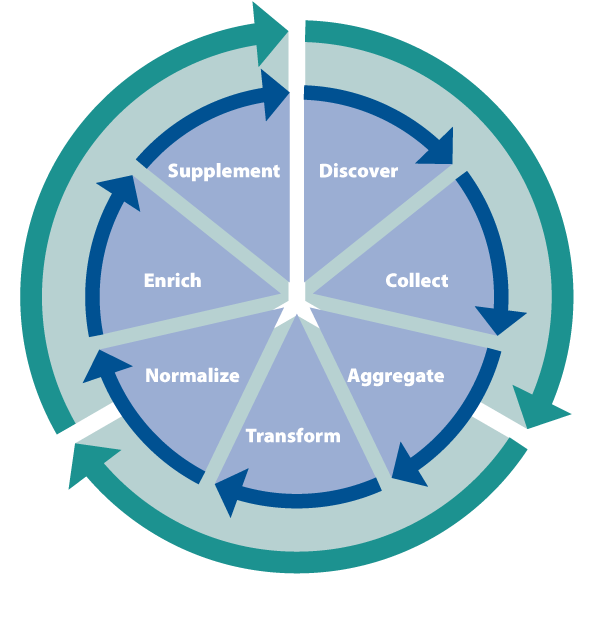 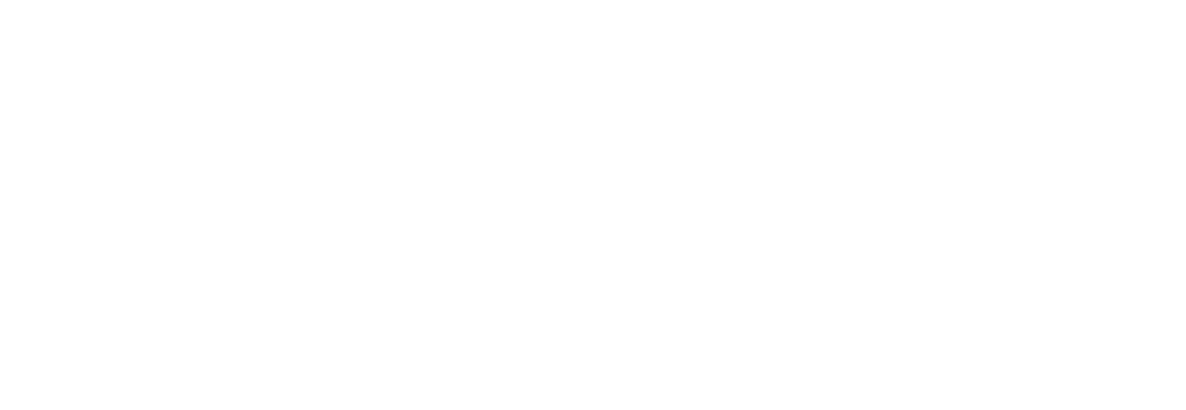 Raynet Unified Data Platform
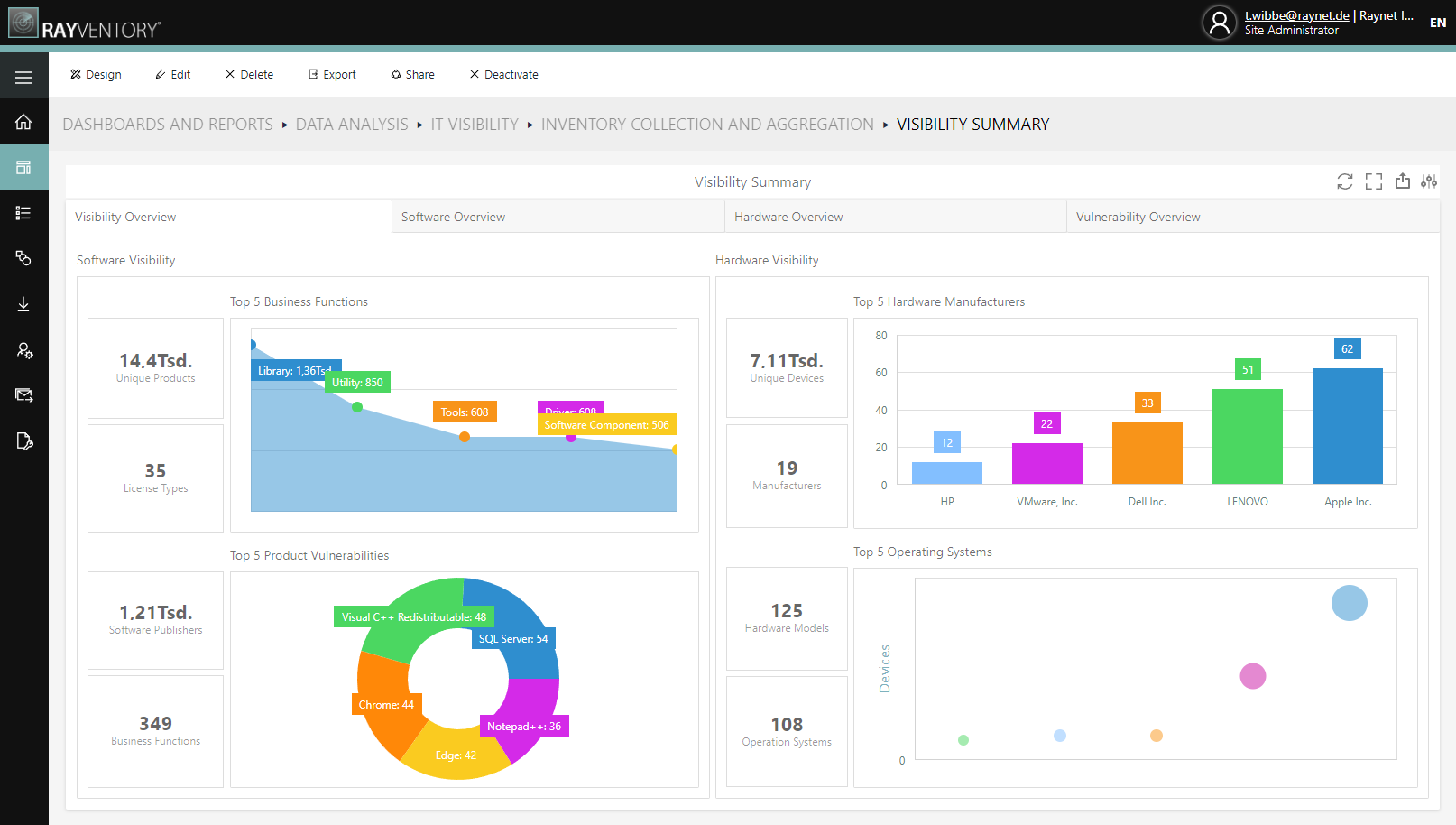 Two powerful technologies provide an automated end-to-end process:

Raynet Unified Data Platform combines complete IT visibility and comprehensive data enrichment as well as data transformation in one central solution. You get total transparency, coupled with continuous monitoring and a high-quality database of your IT assets.
More information
Raynet Unified Data Platform
Technology Catalog
Data Management
Automated product recognition through advanced AI technology
With our comprehensive technology catalog, we normalize, categorize, and enrich your data set with essential information. This gives you insights that are not possible with conventional solutions.

End-of-Life and End-of-Support information
CVE vulnerabilities with severity
Classification & license type
Business function & product family
Latest software version
Intelligent ETL technology as the basis for essential key figuresOur advanced IT visibility and data management solution gathers and transforms your data from hundreds of different data sources to provide you with detailed reporting on key KPIs afterwards.
Extract & transform
Enrich & normalize
De-duplicate & categorize
Visualize & manage
Monitor & report
More information
More information
// Discover to Manage
Use cases
Raynet Unified Data Platform
Use Cases
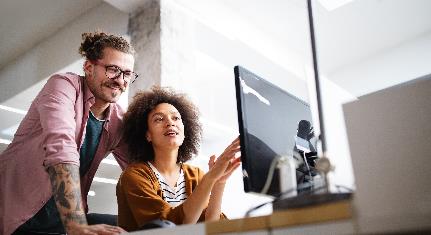 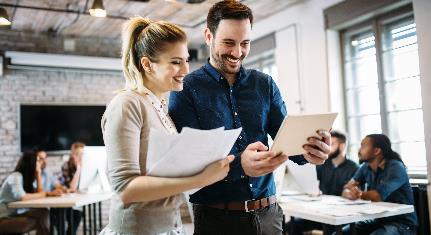 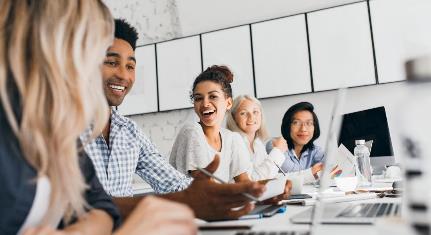 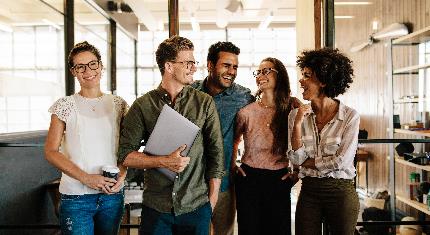 // CMDB Data EnrichmentEnrich your data for strategic IT management
// End-of-Life & End-of-SupportOptimize your software portfolio & proactively protect it
// Discovery & InventoryKeep track of your entire hardware and software landscape
// SaaS ManagementEliminate unnecessary software costs and be in control of your licenses
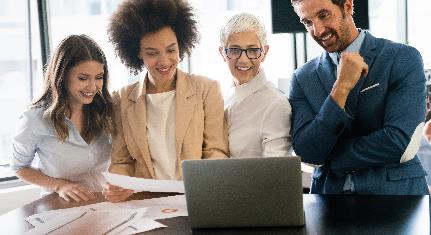 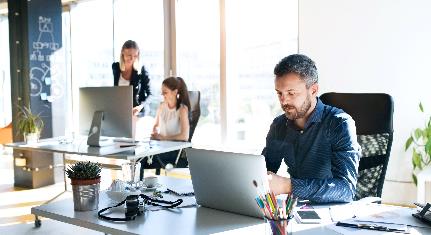 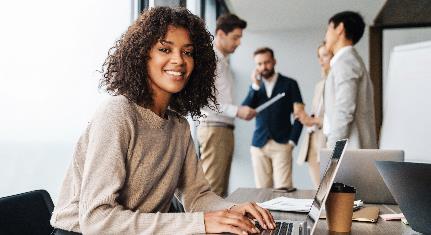 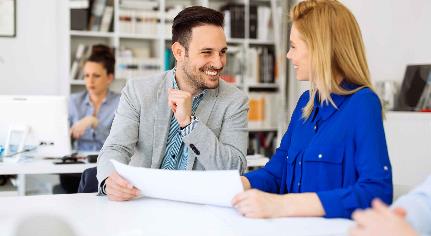 // Vulnerability MonitoringImprove your IT security proactively and sustainably
// Software Asset ManagementReduce software costs and audit risks in your IT environment
// Data NormalizationGain new business insights by normalizing your data
// Application RationalizationReduce your software spread while maintaining business functionality
CMDB Data Enrichment
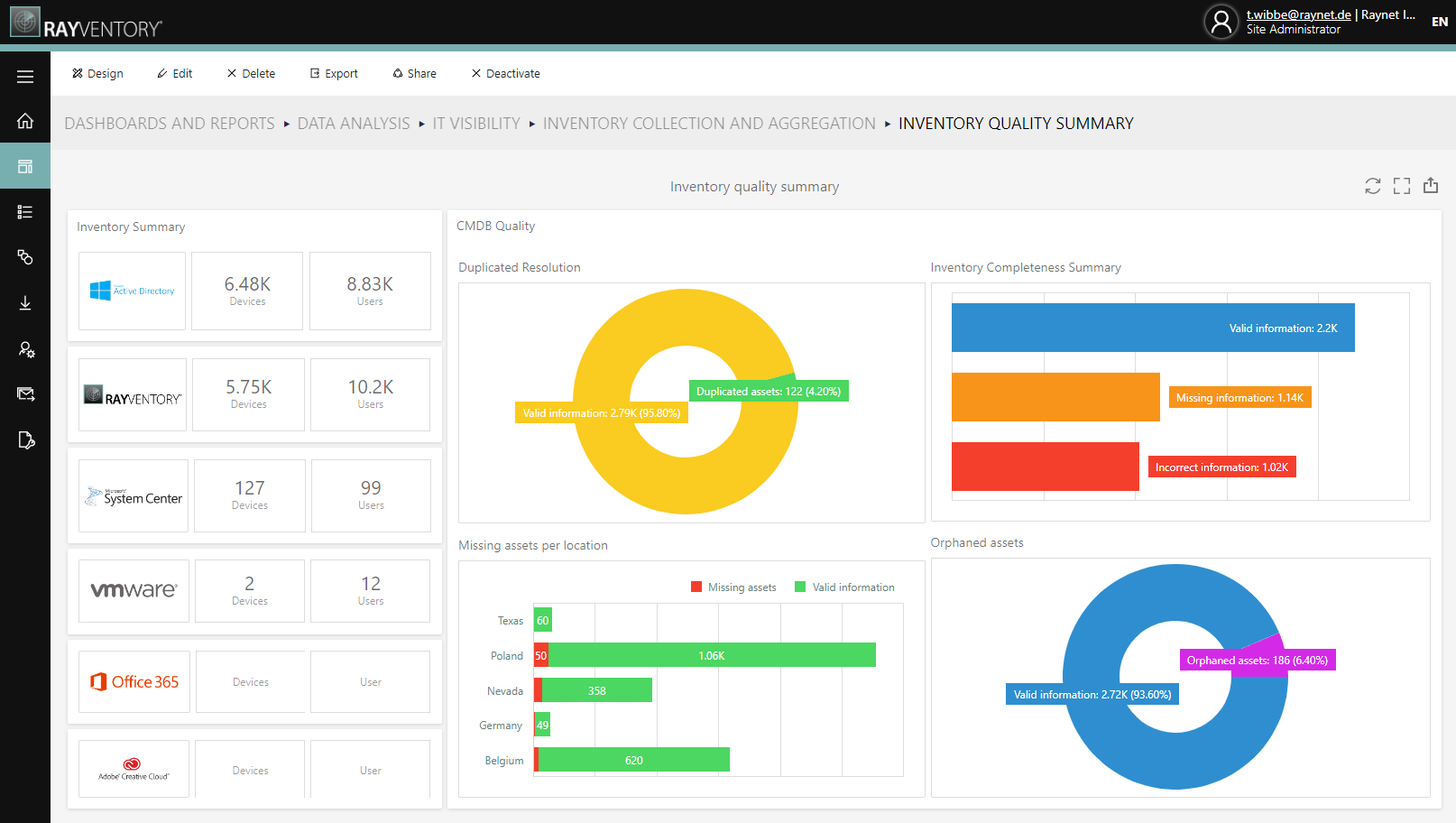 Enrich your data for strategic IT management:

More than 71% of organizations report that data issues are impacting the effectiveness of their CMDB. As a result, 40% of enterprise initiatives fail due to poor data due to poor data quality or incomplete CMDB.
More information
End-of-Life & End-of-Support Monitoring
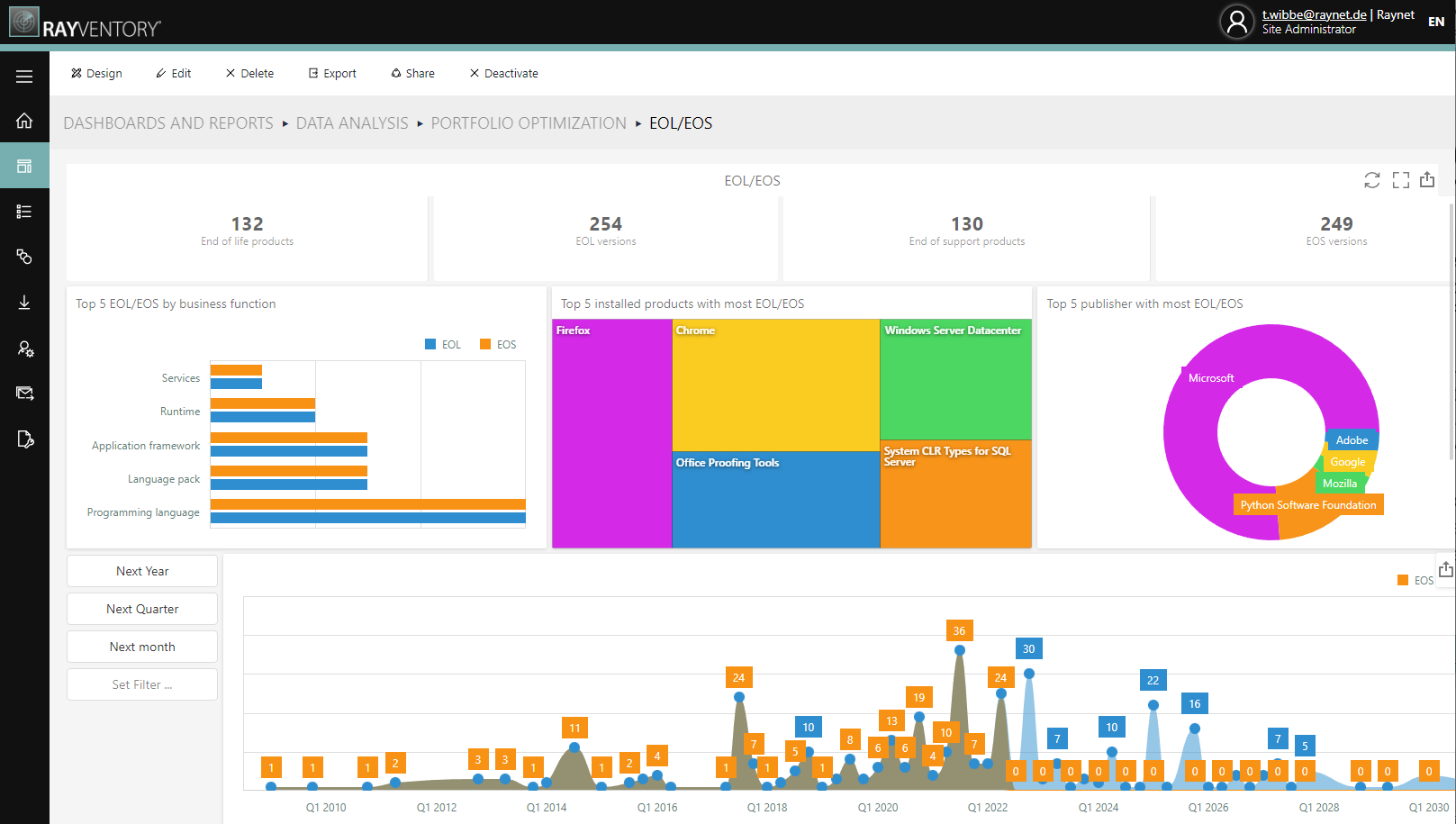 Optimize your software portfolio & proactively protect it:

Gaps in End-of-Life (EoL) and End-of-Support (EoS) data can leave your infrastructure vulnerable to attacks. Protect your IT with fully automated End-of-Life & End-of-Support Monitoring.
More information
Vulnerability Monitoring
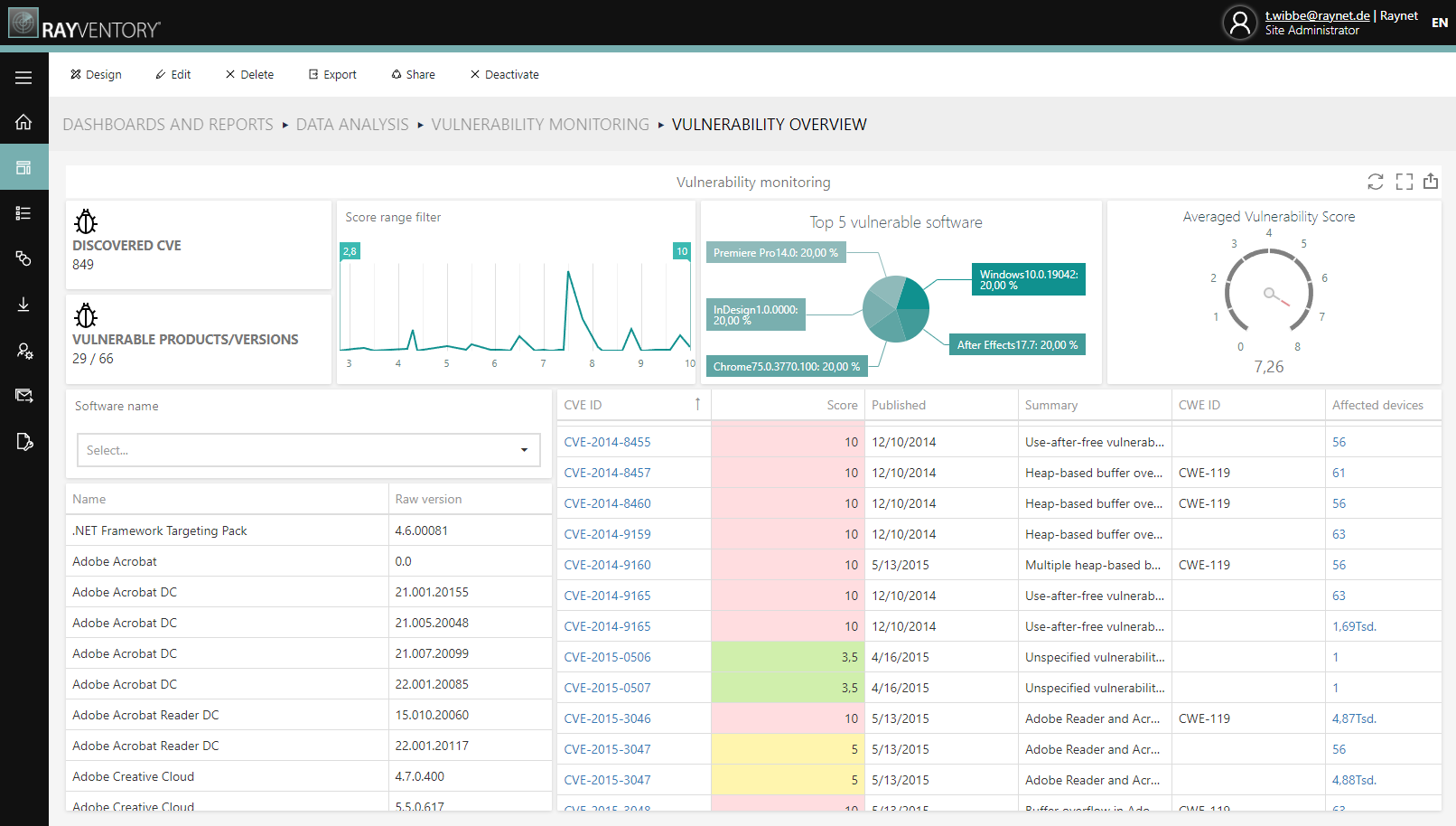 Improve your IT security proactively and sustainably:

Protect your IT landscape from cyberattacks and prioritize measures to improve your IT security. Identify vulnerable software and be plan for the unplanned.
More information
Application Rationalization
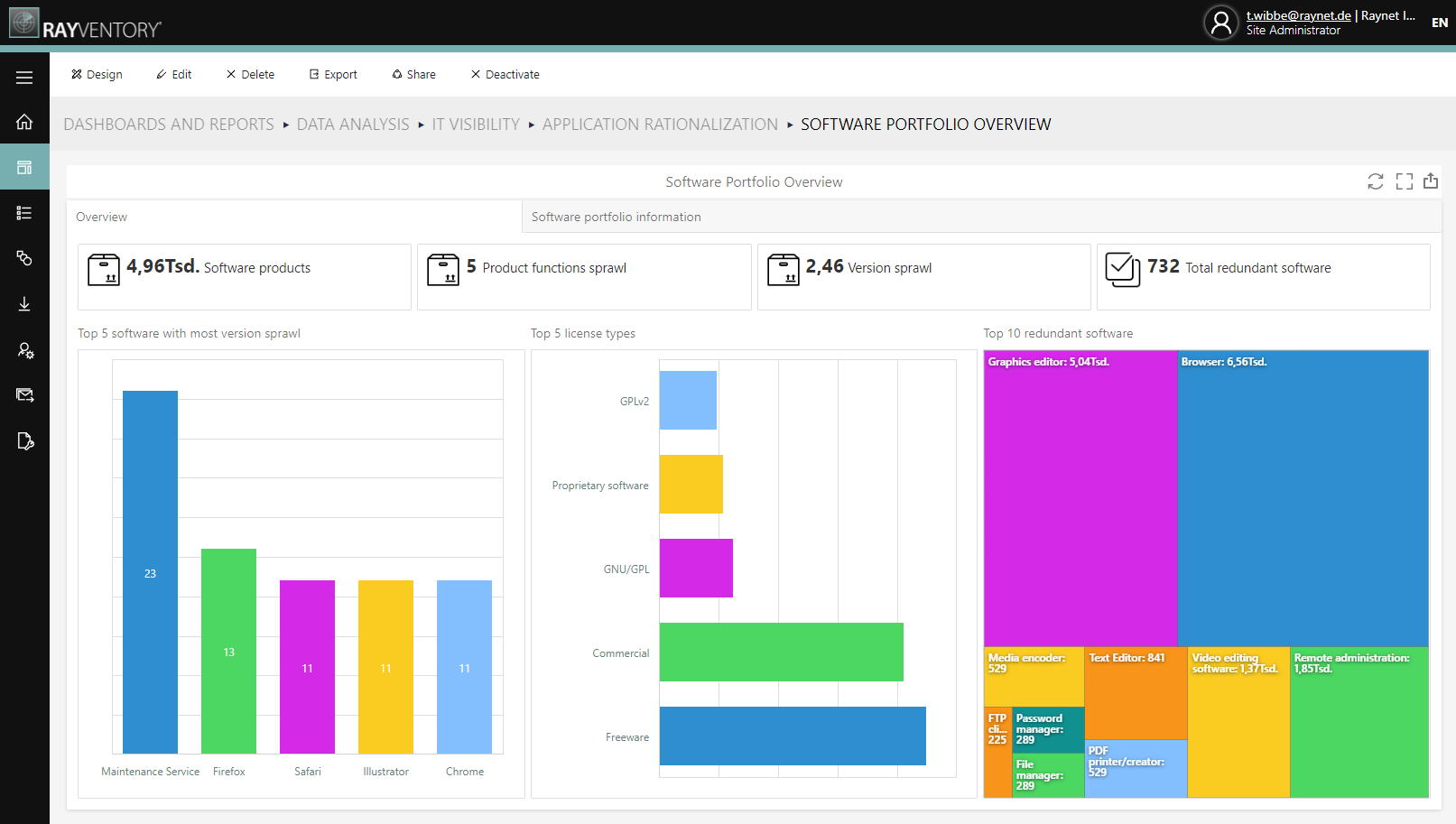 Reduce your software spread while maintaining business functionality:

Companies pay too much in license fees and operating costs for their software. Identify unnecessary costs and optimize your portfolio based on data-driven recommendations.
More information
Data Normalization
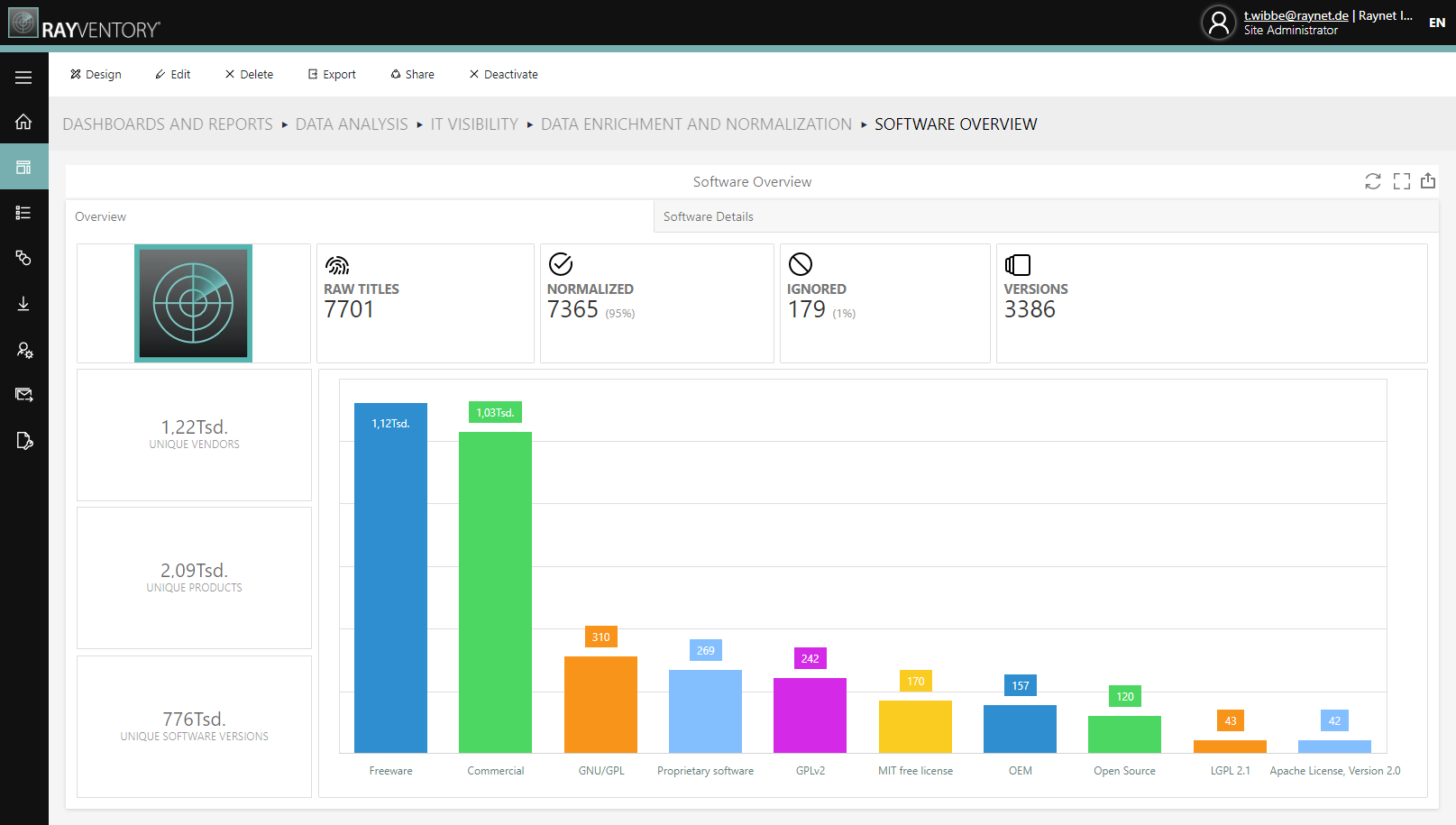 Gain new business insights by normalizing your data:

Constant technological change requires constant action to gather & store relevant IT data. Normalize and enrich your data automatically to give it more value.
More information
Discovery & Inventory
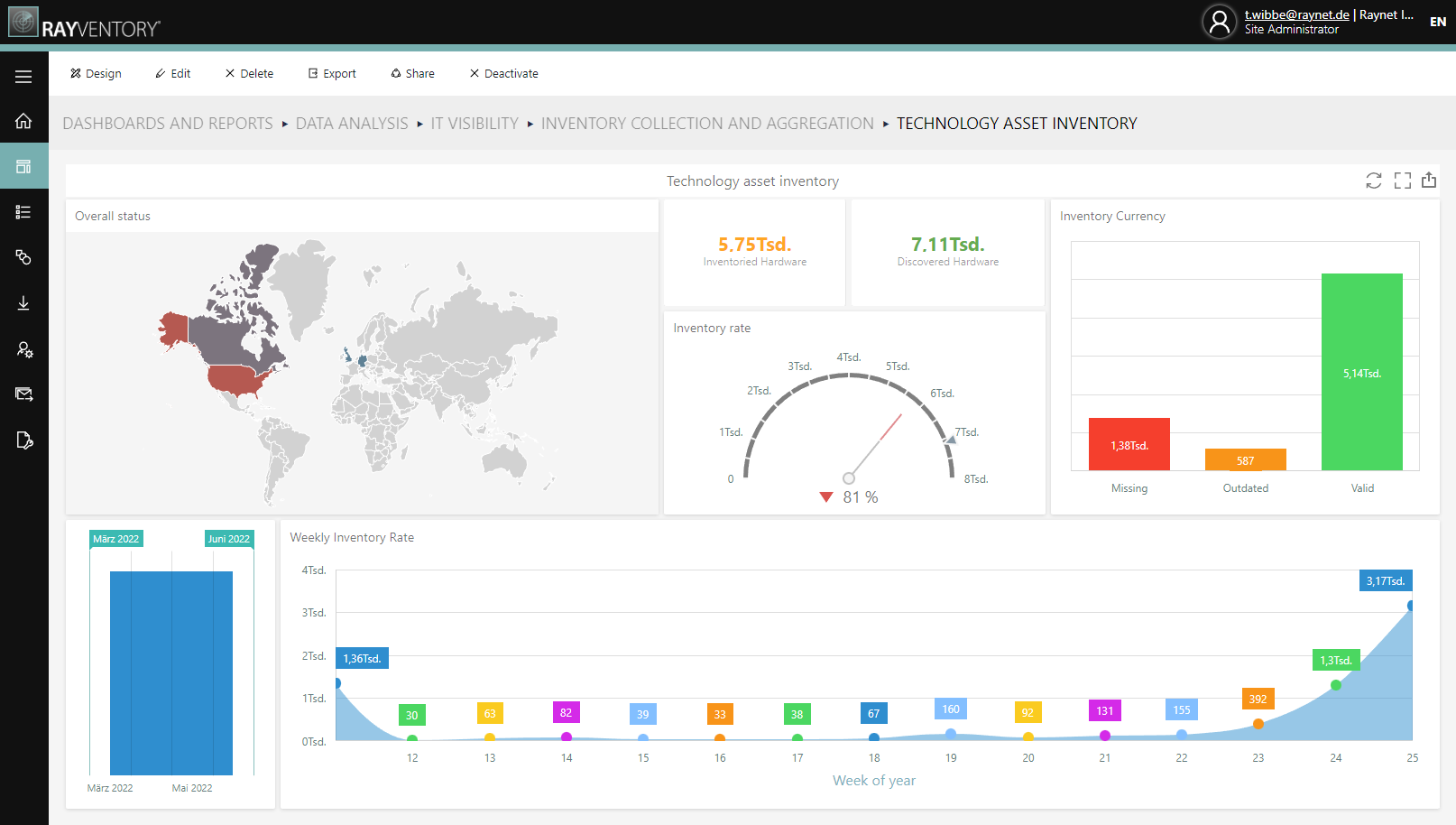 Keep track of your entire hardware and software landscape:

Get a complete overview and holistic transparency of your centralized or decentralized hardware and software. Lay the foundation, for example, to be prepared for audits and much more.
More information
Software Asset Management
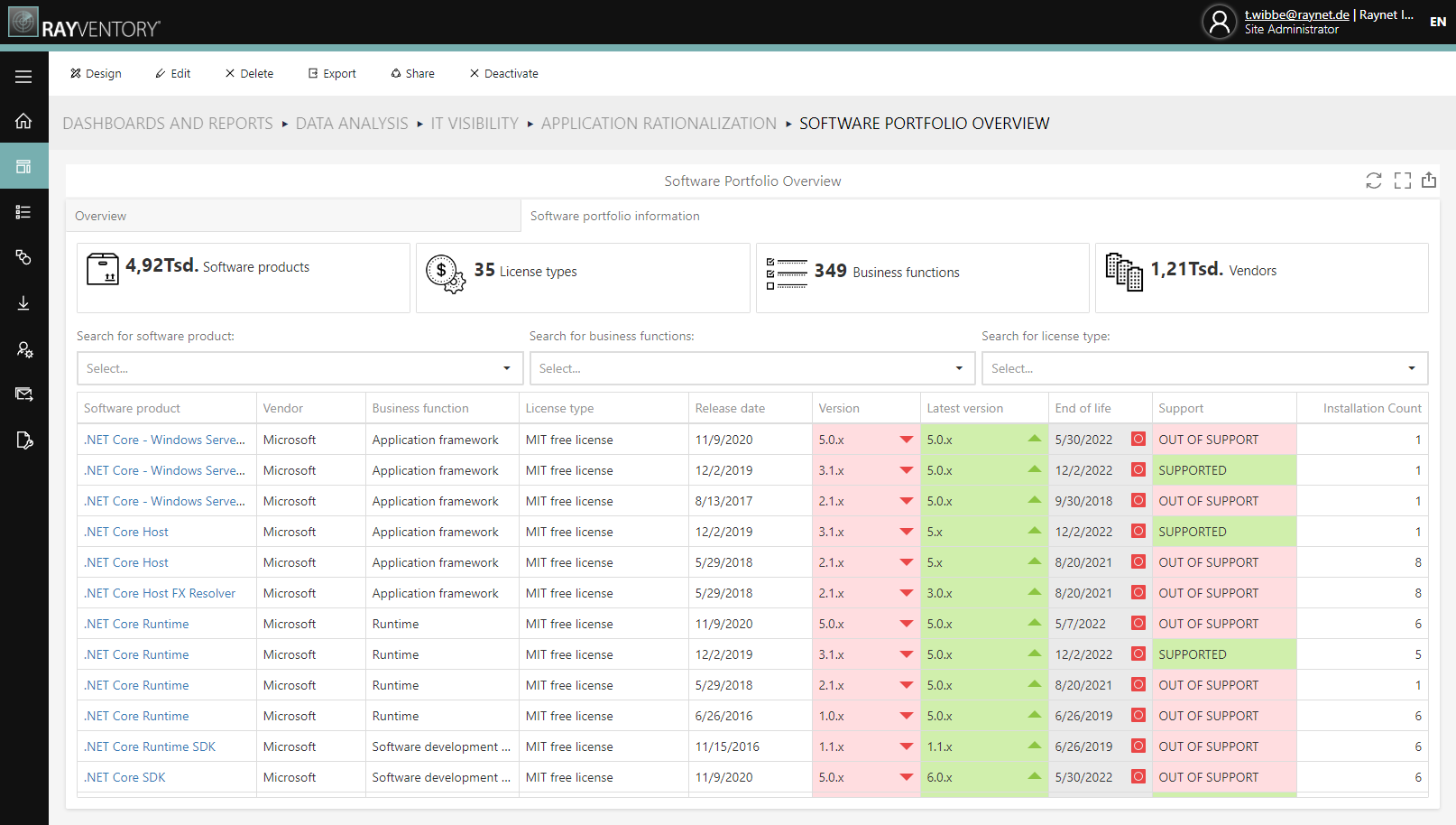 Reduce software costs and audit risks in your IT environment:

See your license status and plan sustainably for the future of your portfolio. Optimize not only your software costs but improve your business results through strategic software asset management.
More information
SaaS Management
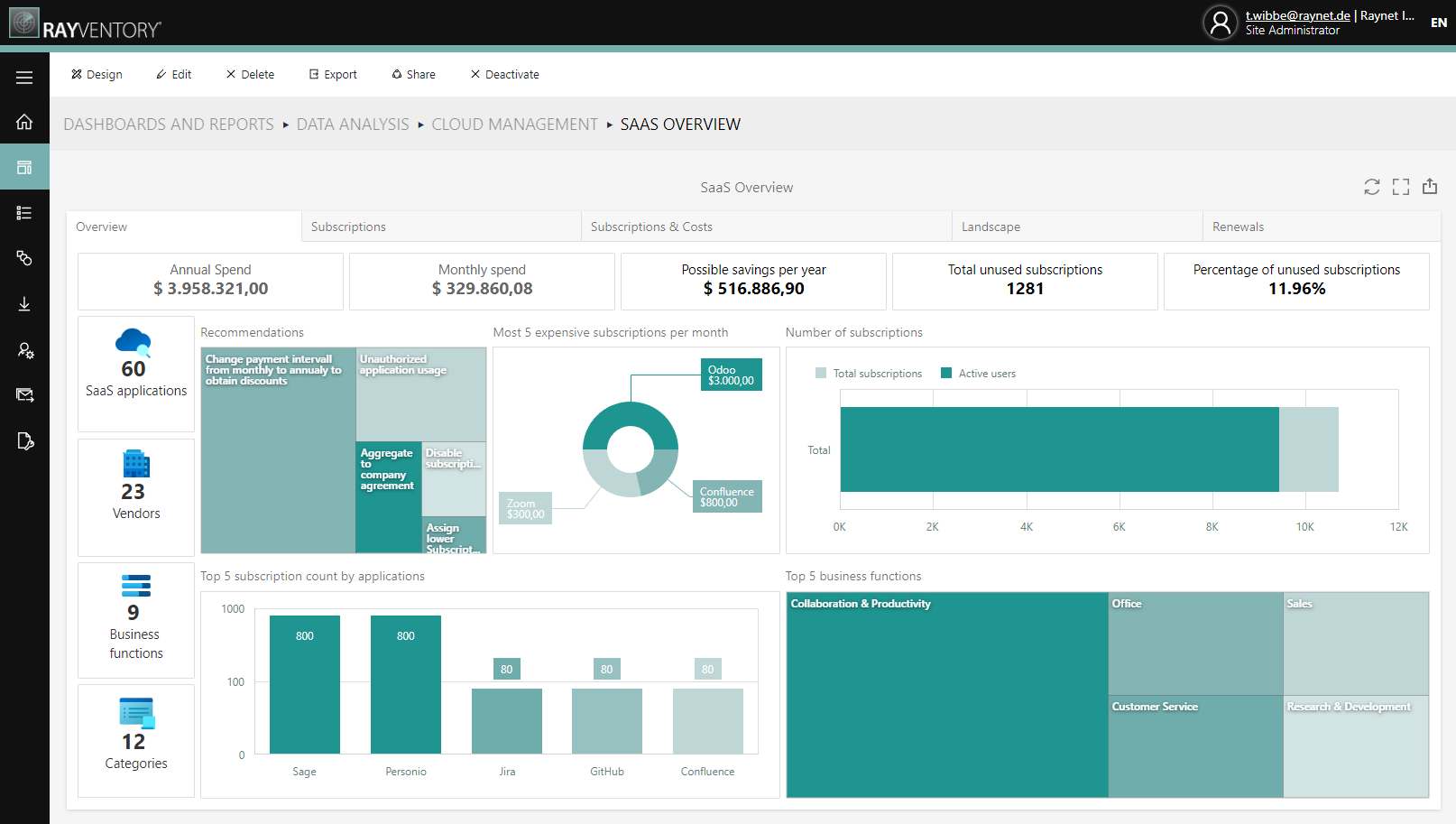 Eliminate unnecessary software costs & control your licenses:

Procuring SaaS applications is easy, flexible and increases productivity, but it can also increase your costs. Get a complete overview of your SaaS licenses to get more out of your investment.
More information
// Discover to Manage
Your contact
Your contact
Paderborn (HQ)
Szczecin
Ingolstadt
Regensburg
Birmingham
Berlin
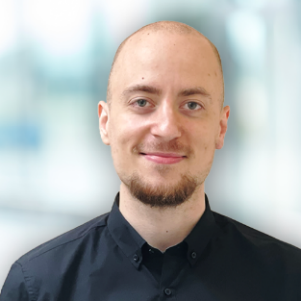 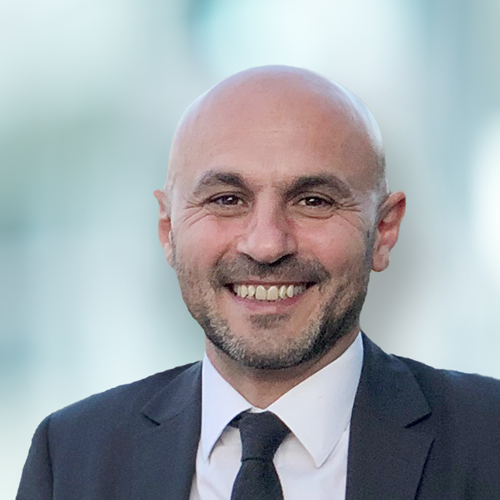 Paderborn
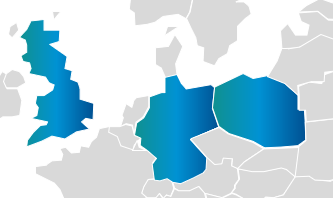 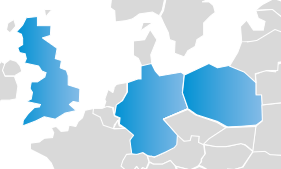 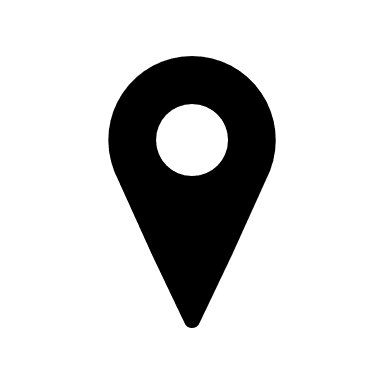 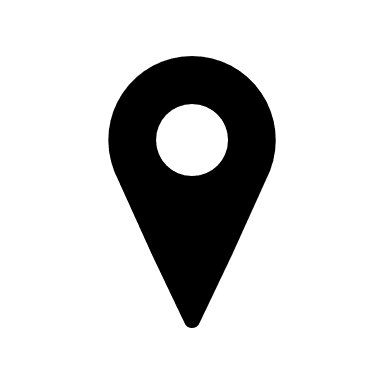 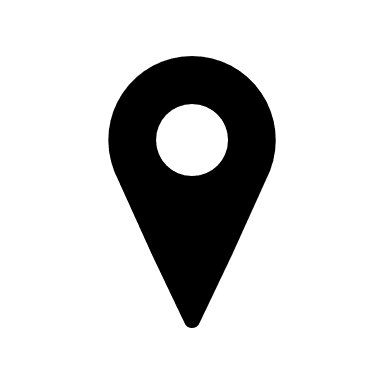 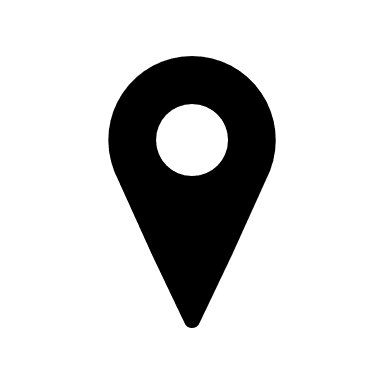 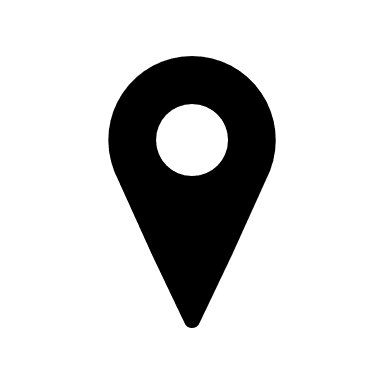 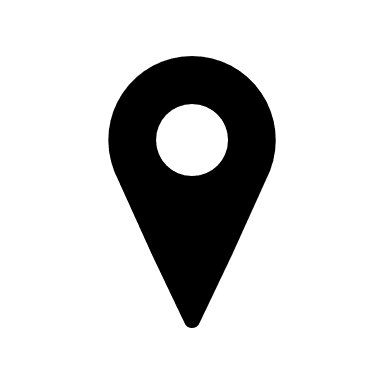 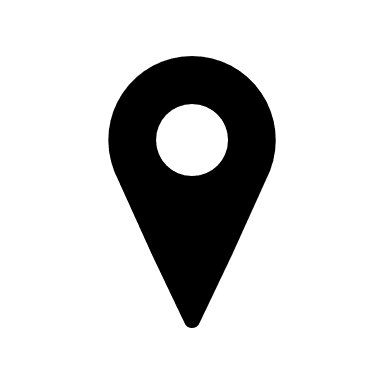 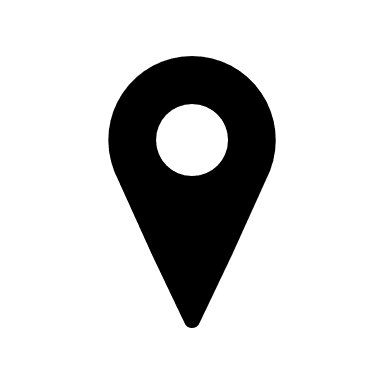 Chicago
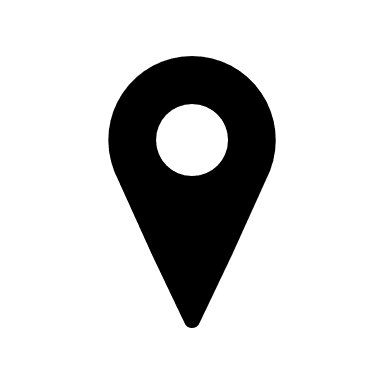 Ragıp Aydın
CEO & Managing Director

T +49 5251 54009-0
r.aydin@raynet.de
Tokyo
Istanbul
Stay connected
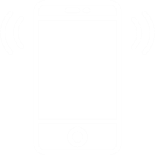 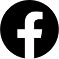 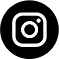 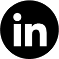 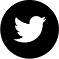 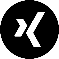 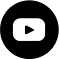 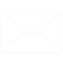 Paderborn (HQ), GER | Regensburg, GER | Berlin, GER | Ingolstadt, GER
Istanbul, TUR | Chicago, USA | Szczecin, PL | Birmingham, UK | Tokyo, JPN